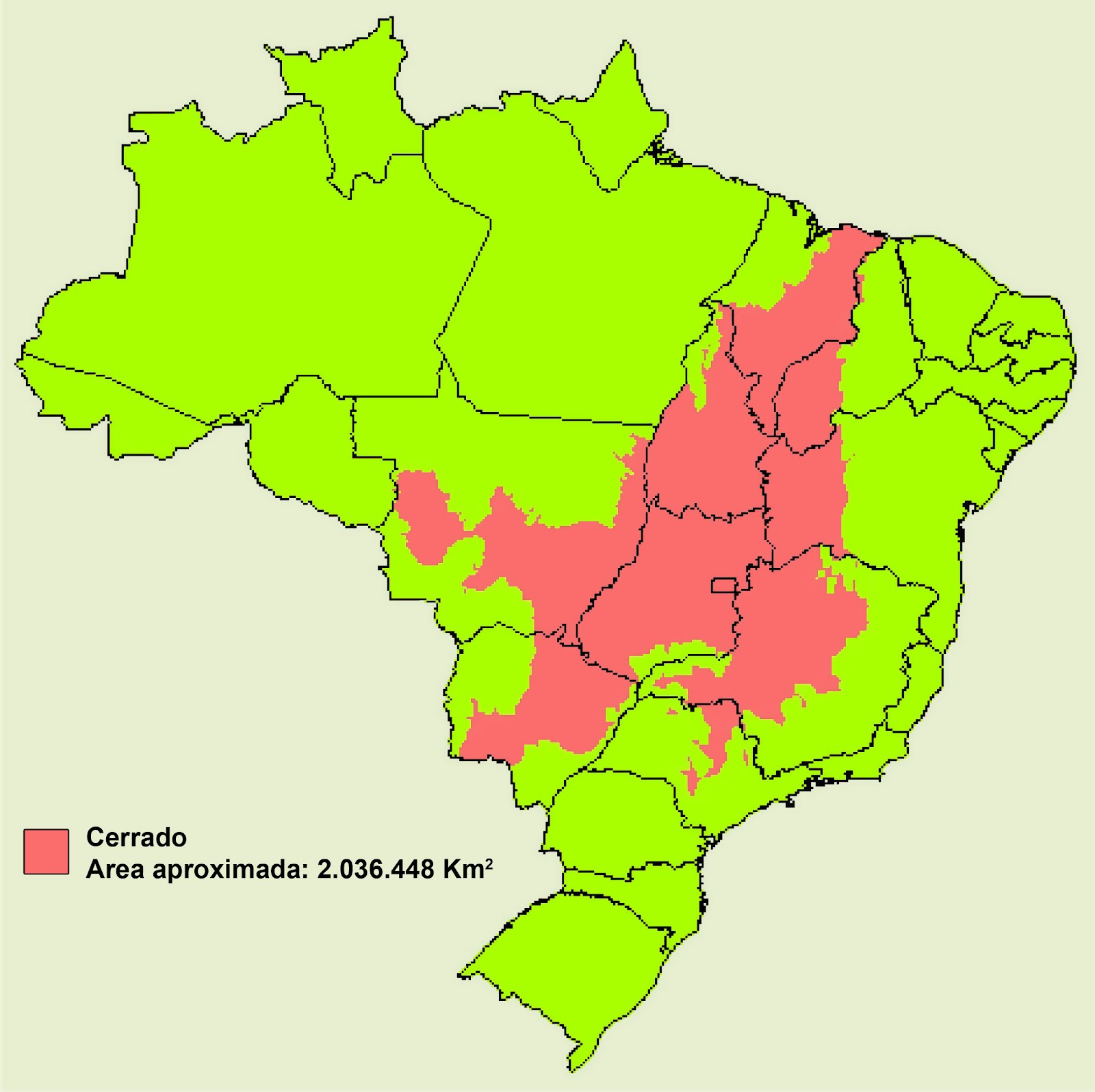 Domínio dos Cerrados
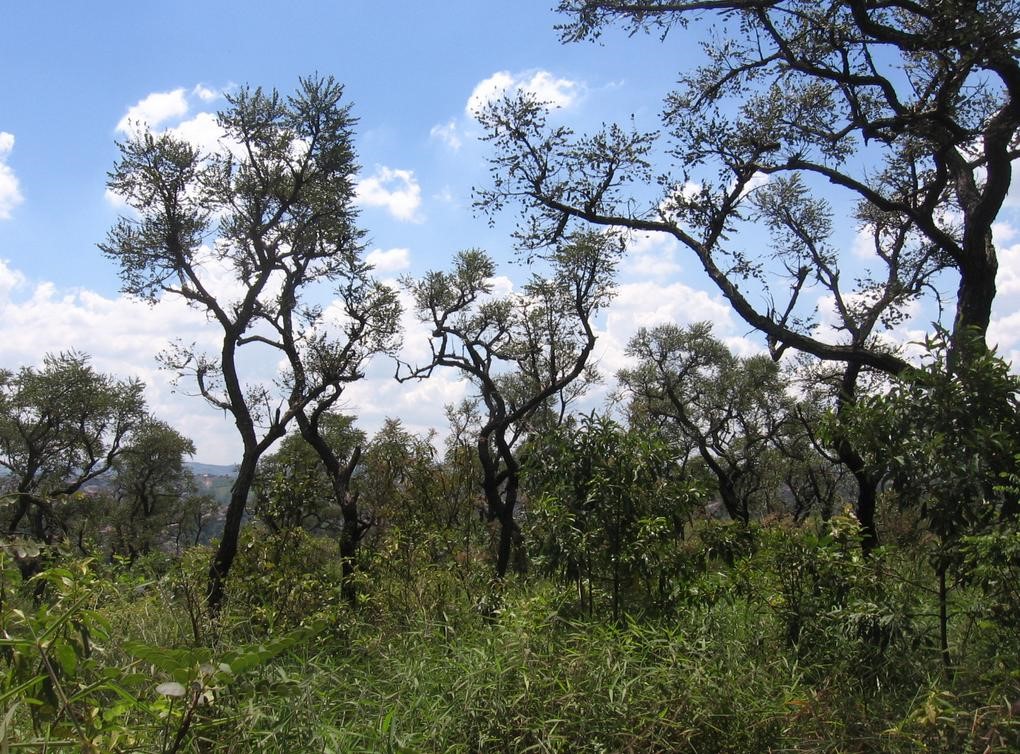 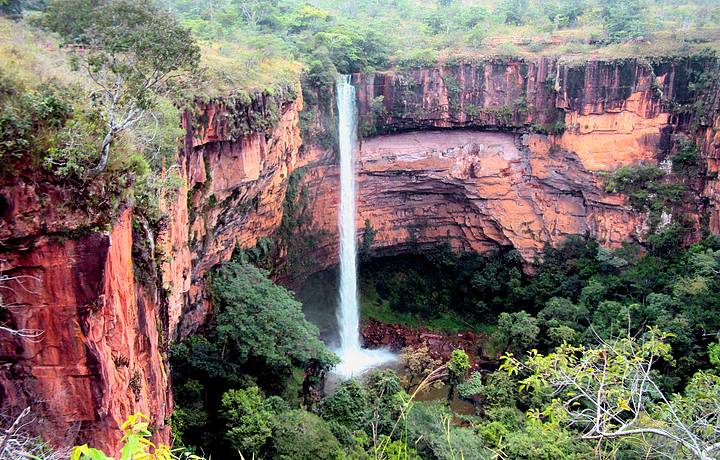 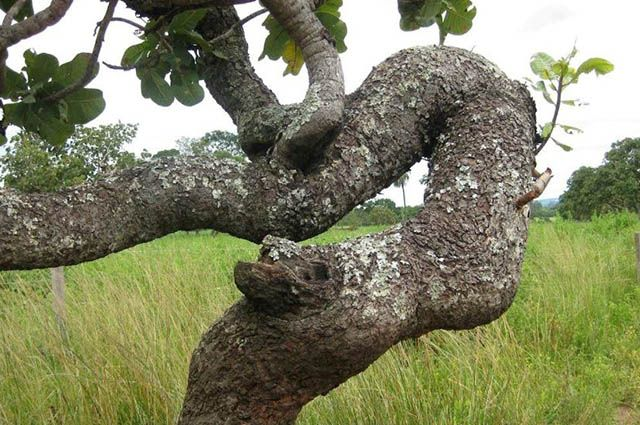 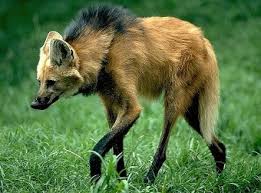 Módulo 03 Caderno 01 Página 225
Clima tropical semiúmido ou típico
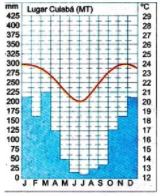 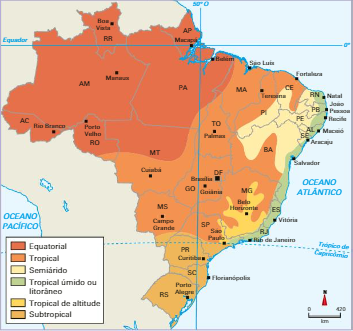 Centro do Brasil;
quente e úmido com amplitude térmica anual perceptível;
V
V
duas estações bem definidas, verão chuvoso e inverno seco;
I
atuação mEc / mPa / mTc.
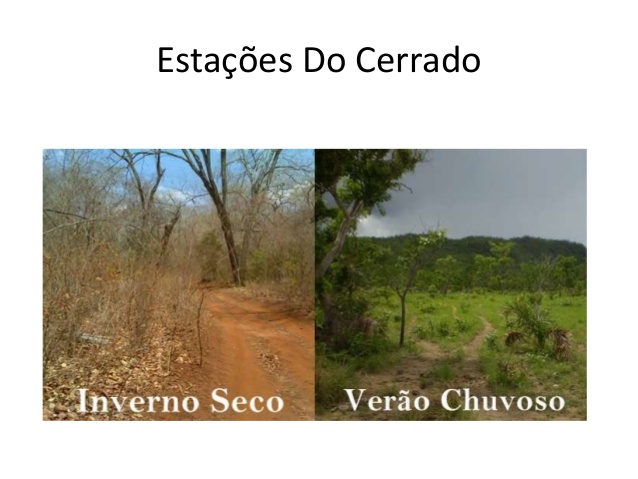 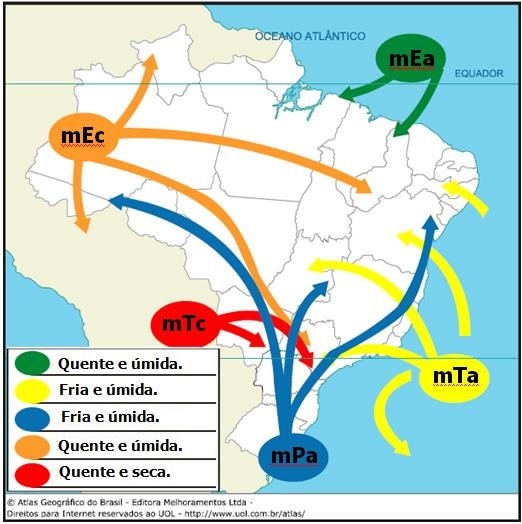 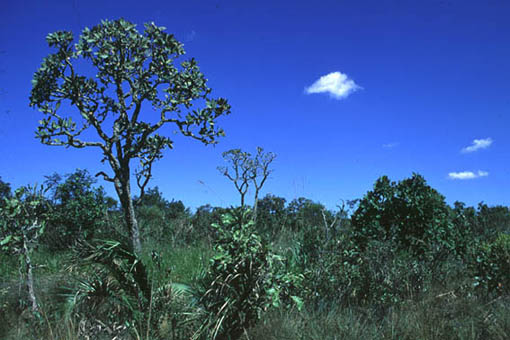 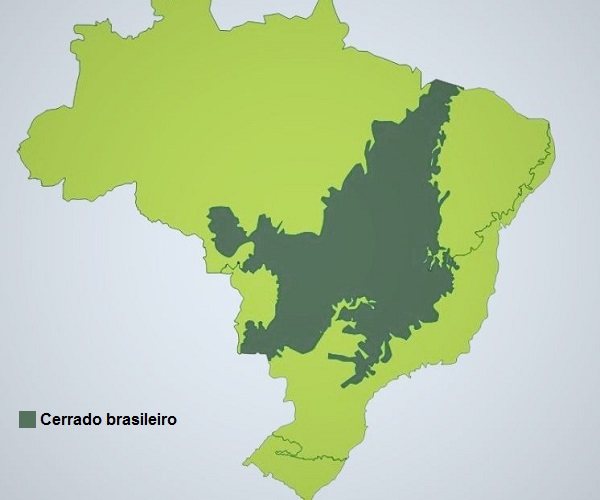 Cerrado
25% do território;
clima tropical;
solos ácidos;
arbóreo-arbustivo;
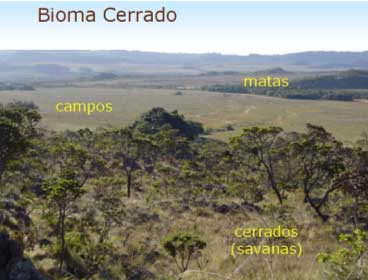 tufos de capim;
HOTSPOT
esparso;
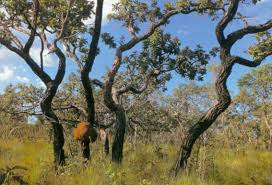 heterogêneo;
troncos e galhos
retorcidos e tortuosos;
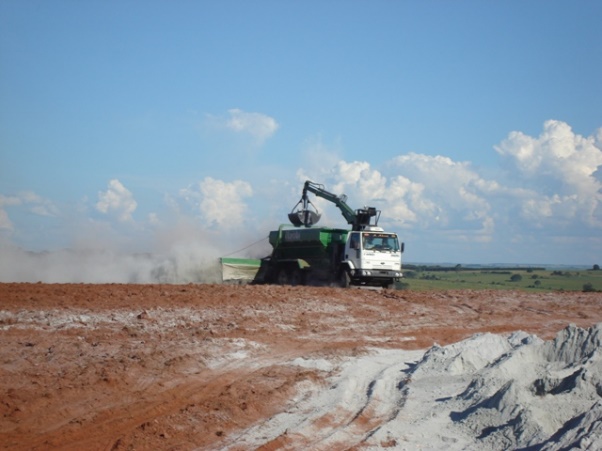 cascas grossas;
folhas coriáceas;
raízes profundas.
Calagem de solo
https://fapesp.br/eventos/2013/05/Biota/Vania.pdf
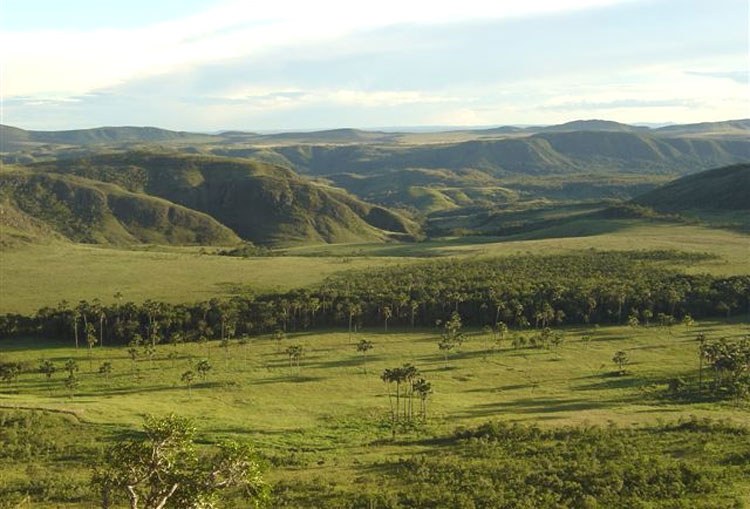 Relevo e Estrutura Geológica
Planalto Central Brasileiro;
predomínio de planaltos (chapadões) e depressões;
estruturas cristalinas pré-cambrianas e sedimentares
paleo-mesozoicas.
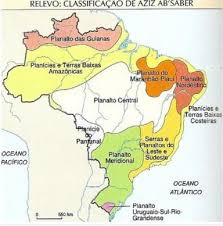 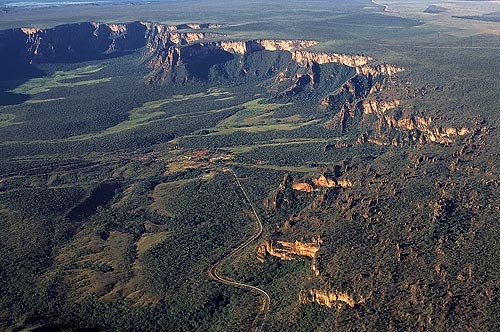 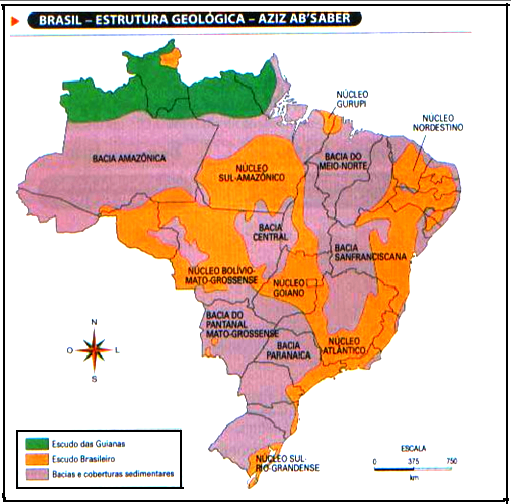 Hidrografia
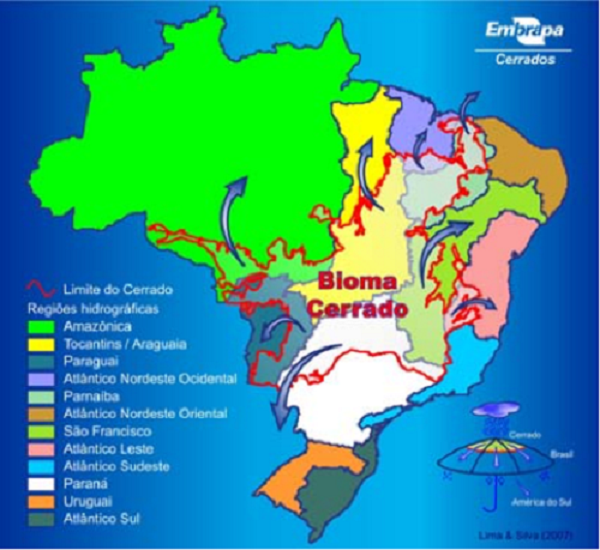 Grande divisor de águas do país;
abriga as nascentes das Bacias do 
     Araguaia-Tocantins, do Prata, São
    Francisco e parte da Amazônica.
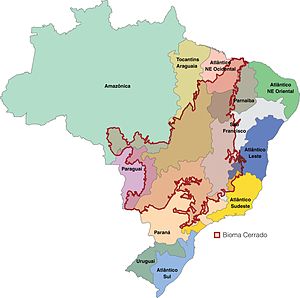 Mapa de sobreposição das regiões hidrográficas do Brasil com a área de distribuição do cerrado.
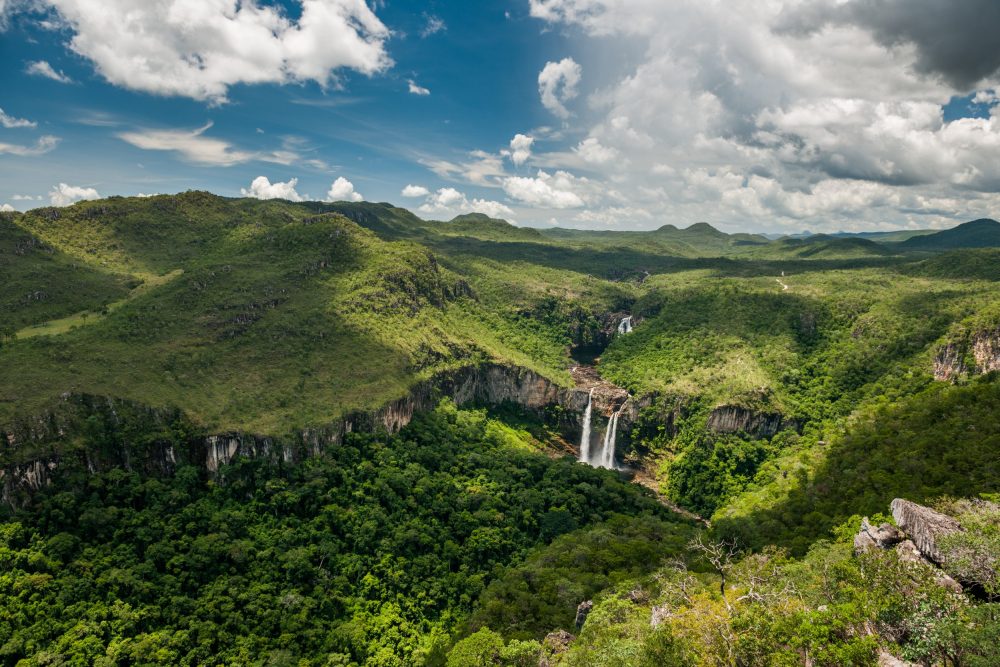 https://www.wikiwand.com/pt/Cerrado
Hidrografia
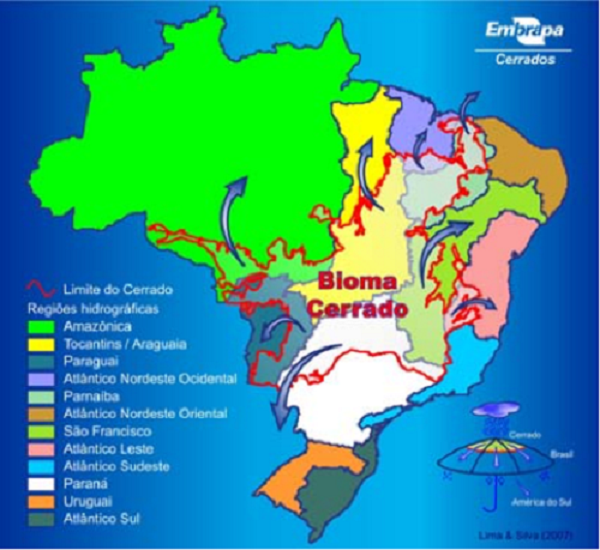 Grande divisor de águas do país;
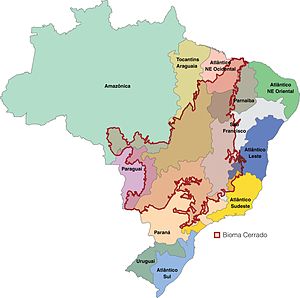 Mapa de sobreposição das regiões hidrográficas do Brasil com a área de distribuição do cerrado.
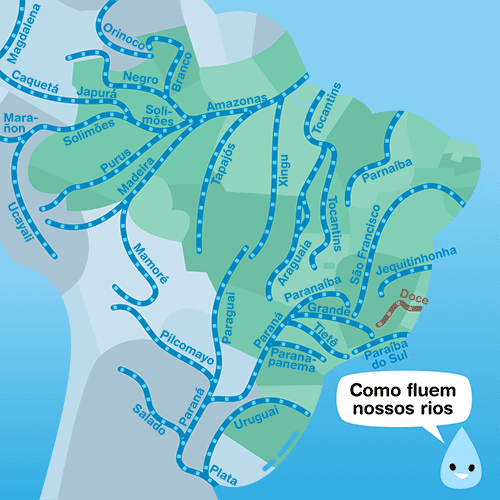 https://www.wikiwand.com/pt/Cerrado